MRB操作マニュアル
WAN設定
目次
1.　PPPoE設定
2.　DHCP設定
3.　固定IP設定
4.　IPoE：v6プラス設定　※1
5.　IPoE：v6 コネクト設定　※2









※1「v6プラス」は株式会社JPIXの登録商標です。
※2「v6 コネクト」は株式会社朝日ネットの登録商標です。
Copyright 2024 Technol INC. All Rights Reserved.
2
1.PPPoE設定
MRBをPPPoEルーターとして設定する手順について説明します
①　管理画面にログイン後、右上の「設定」をクリックし、　　左の「WAN」 をクリックします
②　ラジオボタンから「PPPoE」を選択し、「次へ」を　　クリックします
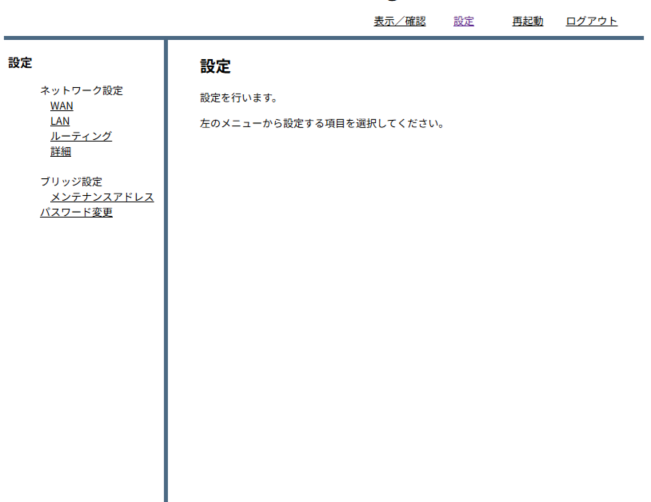 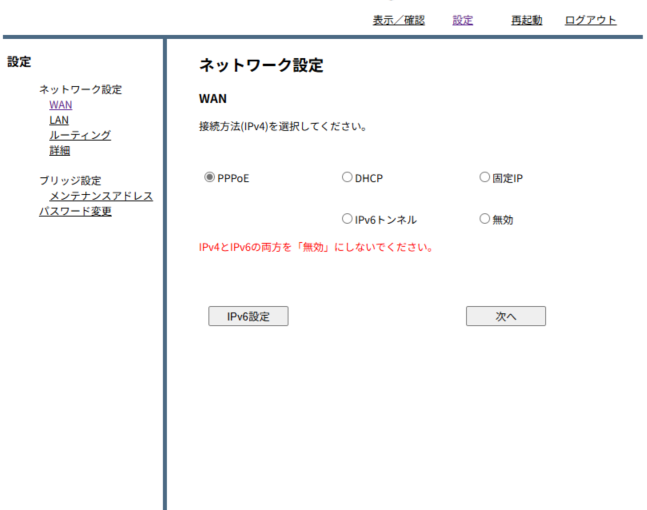 Copyright 2024 Technol INC. All Rights Reserved.
3
1.PPPoE設定
③　入力欄にプロバイダ情報を入力し「次へ」をクリックします 　　DNS情報等を指定する場合は「詳細」をクリックします
④　入力内容を確認し、問題がなければ「確認」をクリックして　　設定完了です
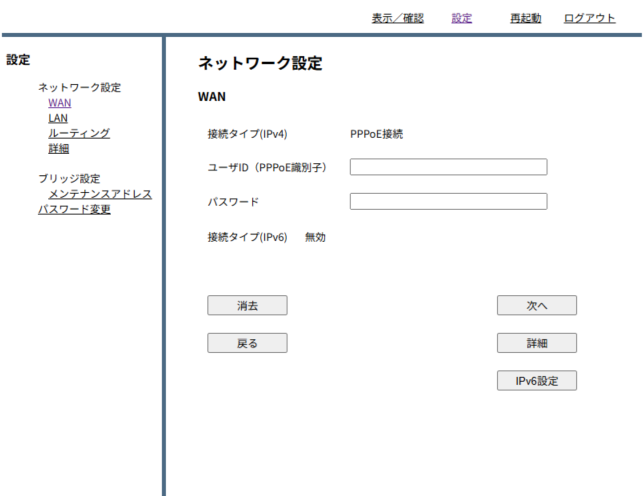 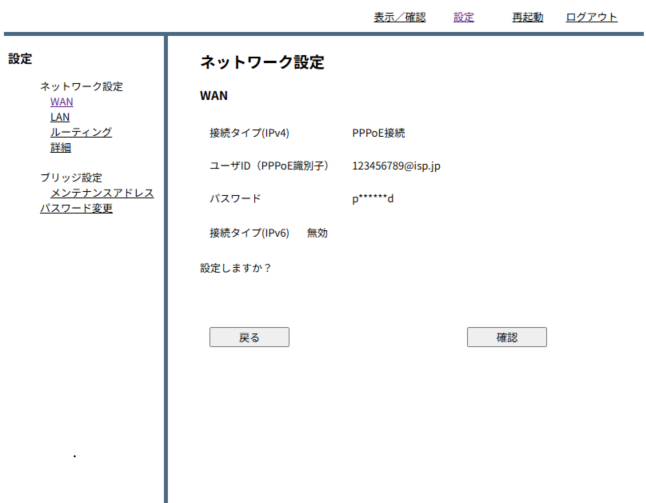 Copyright 2024 Technol INC. All Rights Reserved.
4
2.DHCP設定
MRBをDHCPルーターとして設定する手順について説明します
①　管理画面にログイン後、右上の「設定」をクリックし、　　左の「WAN」 をクリックします
②　ラジオボタンから「DHCP」を選択し、「次へ」を　　クリックします
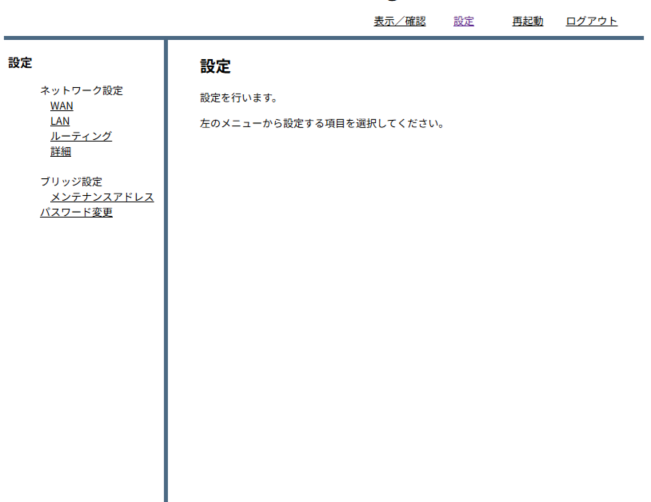 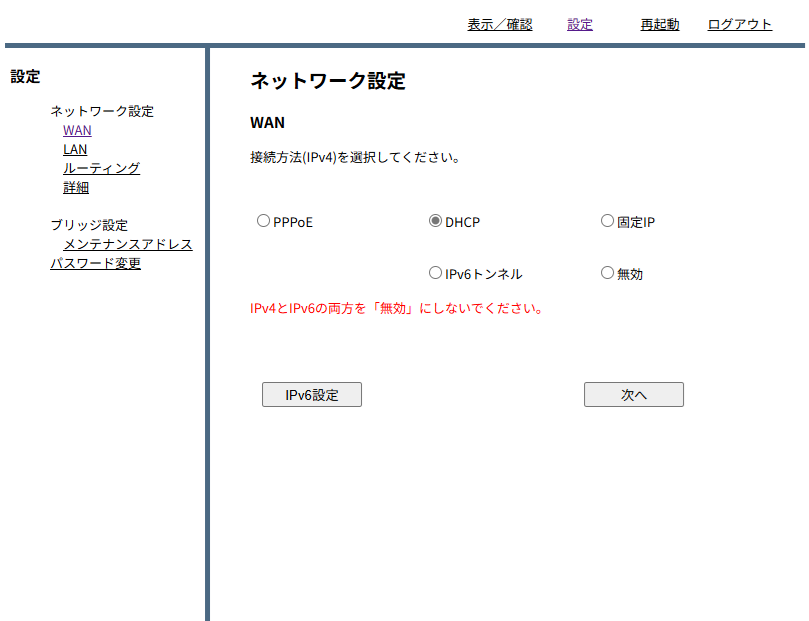 Copyright 2024 Technol INC. All Rights Reserved.
5
2.DHCP設定
③　「次へ」をクリックします
④　「確認」をクリックして設定完了です
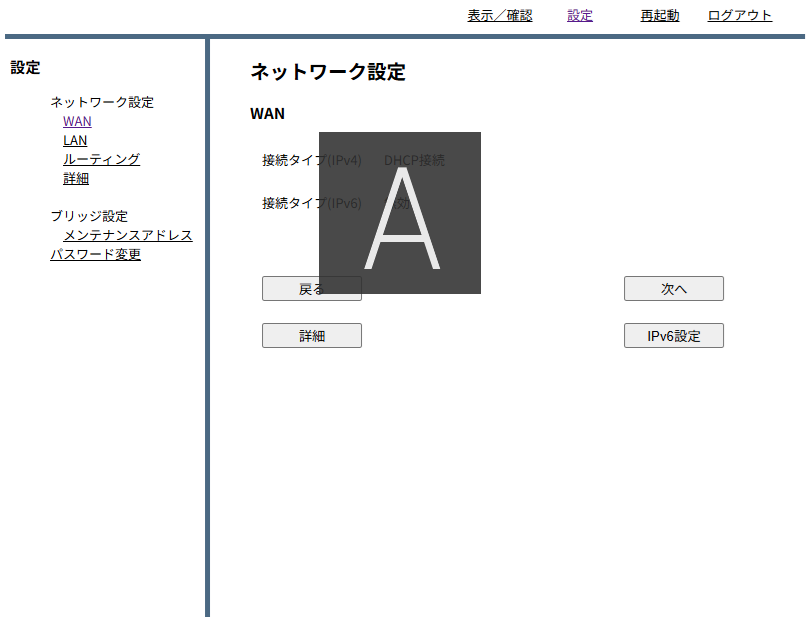 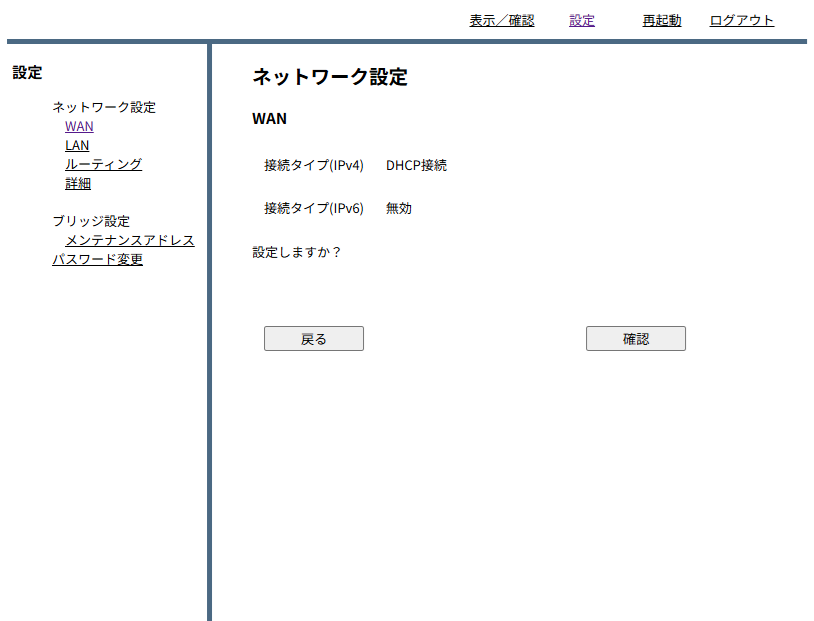 Copyright 2024 Technol INC. All Rights Reserved.
6
3.固定IP設定
MRBを固定IPルーターとして設定する手順について説明します
①　管理画面にログイン後、右上の「設定」をクリックし、　　左の「WAN」 をクリックします
②　ラジオボタンから「固定IP」を選択し、「次へ」を　　クリックします
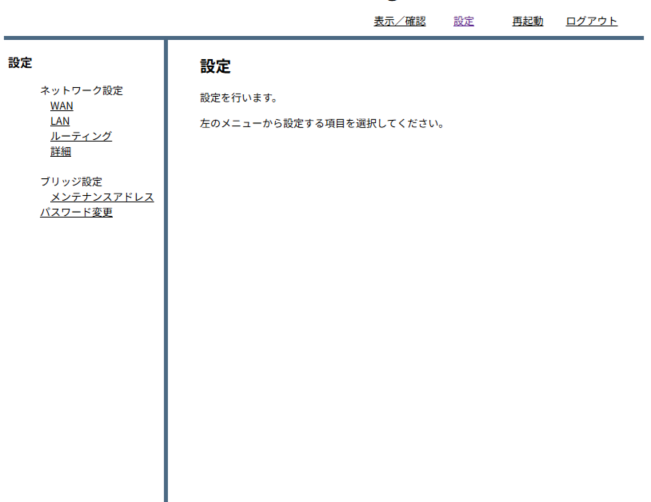 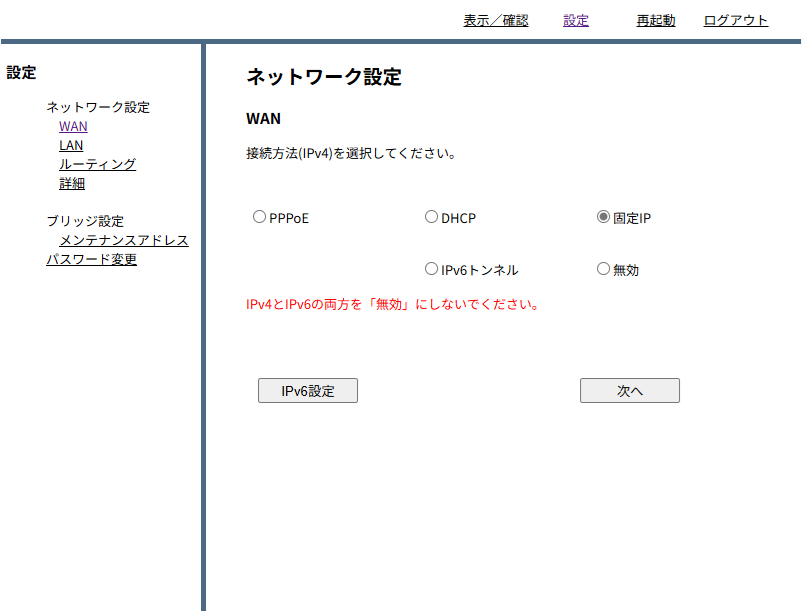 Copyright 2024 Technol INC. All Rights Reserved.
7
3.固定IP設定
③　各項目を入力し、「次へ」をクリックします
④　入力内容を確認し、問題がなければ「確認」をクリック　　して設定完了です
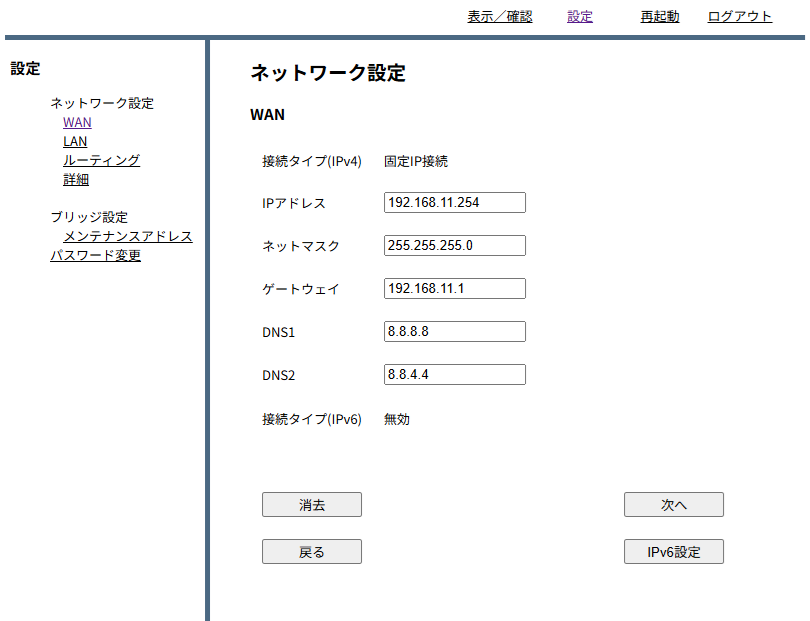 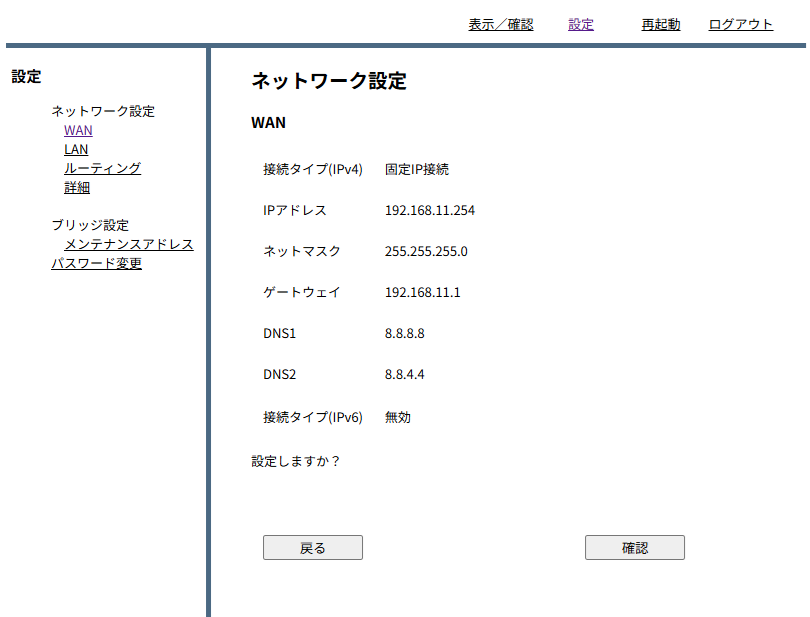 Copyright 2024 Technol INC. All Rights Reserved.
8
4.IPoE：v6プラス設定
MRBをIPoE：v6プラスで設定する手順について説明します
①　管理画面にログイン後、右上の「設定」をクリックし、　　左の「WAN」をクリックします
②　ラジオボタンから「IPv6トンネル」を選択し、
「次へ」をクリックします
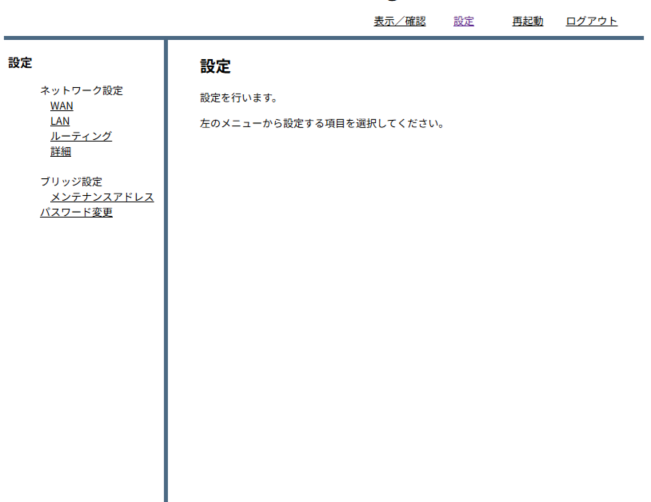 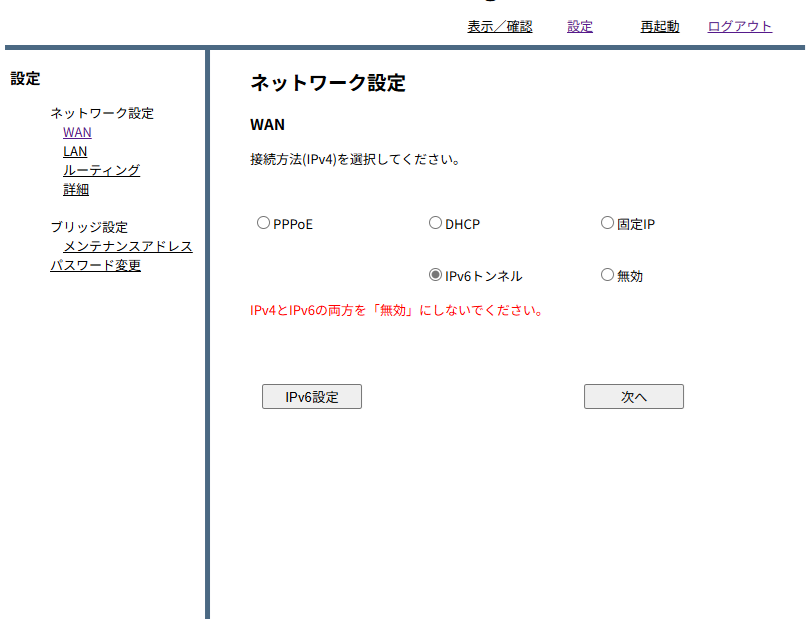 Copyright 2024 Technol INC. All Rights Reserved.
9
4.IPoE：v6プラス設定
③　「IPv6設定」をクリックします
④　ラジオボタンから「自動SLAAC」を選択し、
「IPv6トンネル」をクリックします
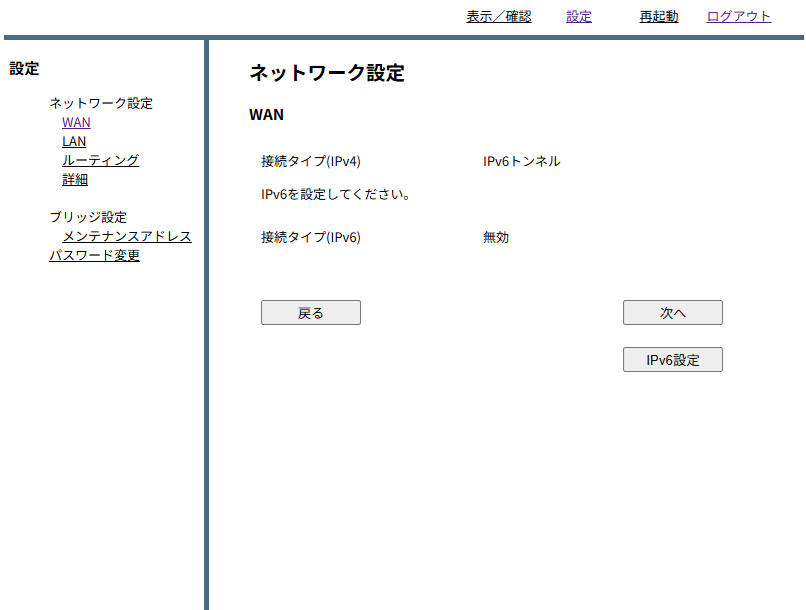 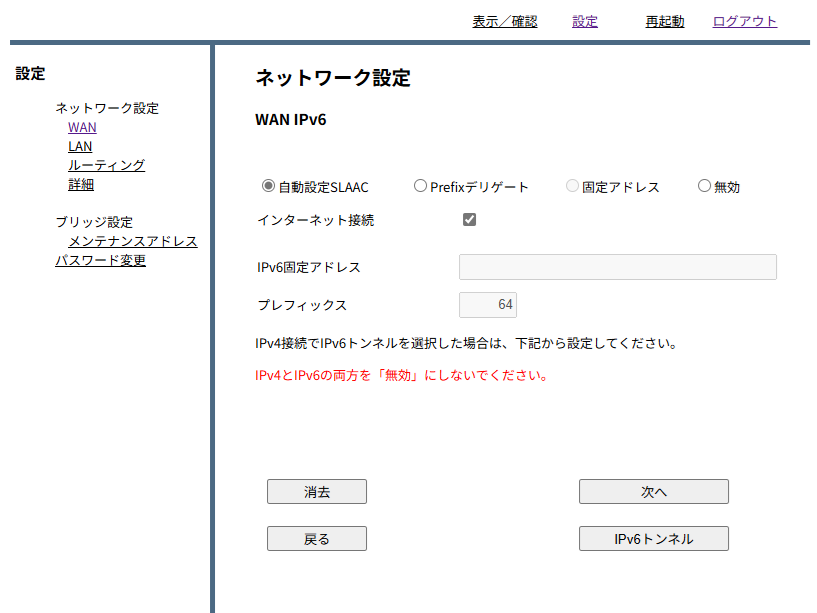 Copyright 2024 Technol INC. All Rights Reserved.
10
4.IPoE：v6プラス設定
⑤　プルダウンメニューから『「v6プラス」固定IPサービス』を
選択し、「次へ」をクリックします
⑥　各入力欄に情報を入力し、「次へ」をクリックします　　尚、入力情報は下表を参照ください
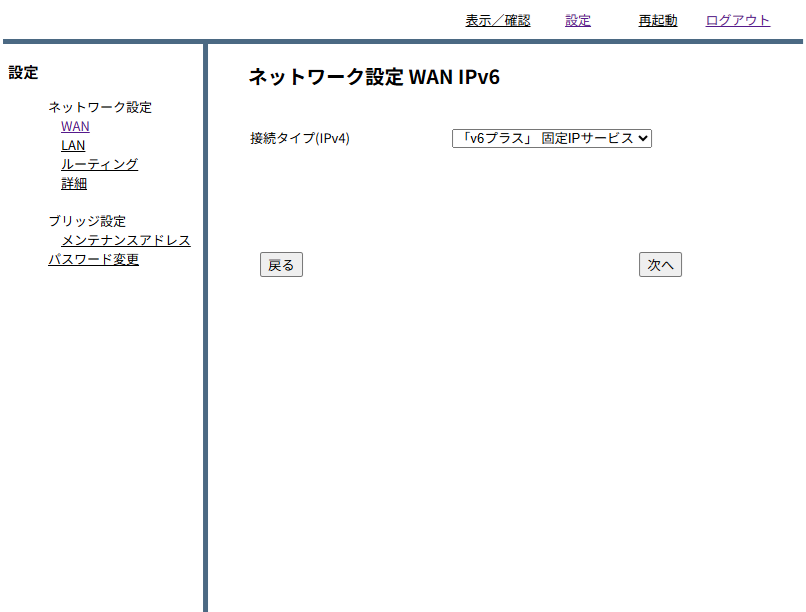 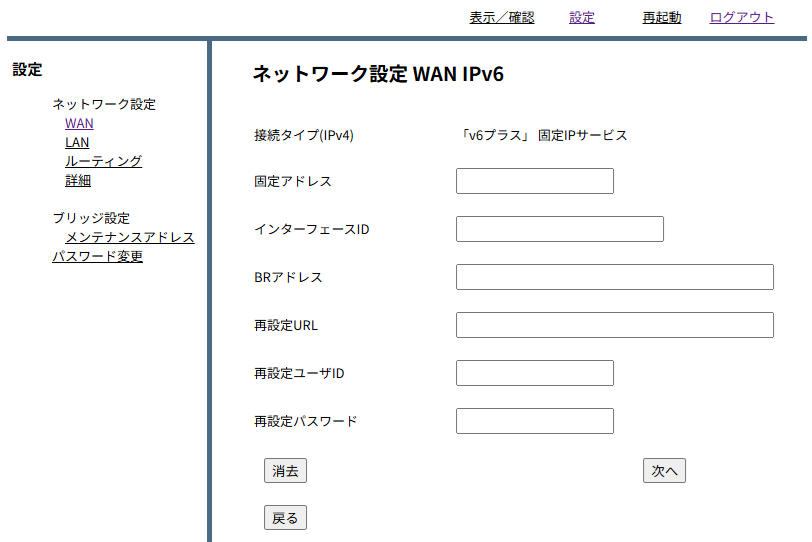 Copyright 2024 Technol INC. All Rights Reserved.
11
4.IPoE：v6プラス設定
⑦　「次へ」をクリックします
⑧　「次へ」をクリックします
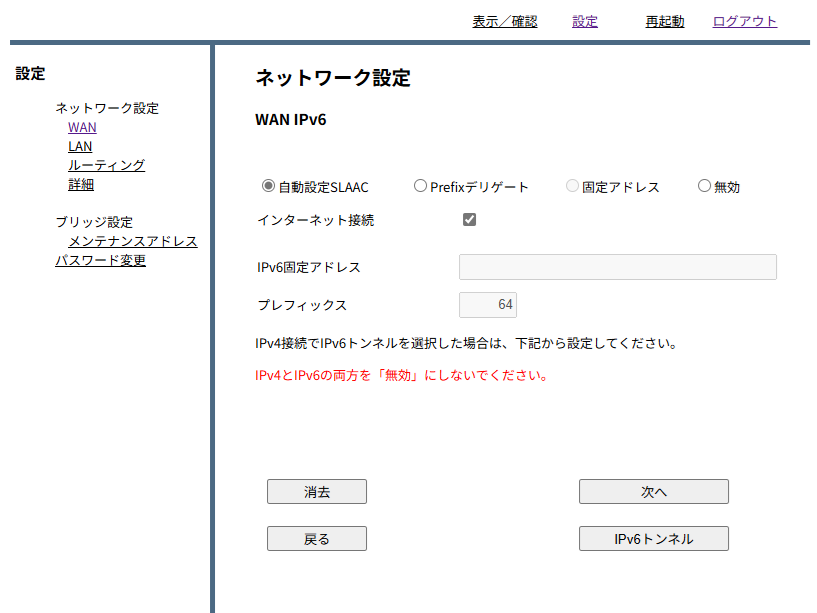 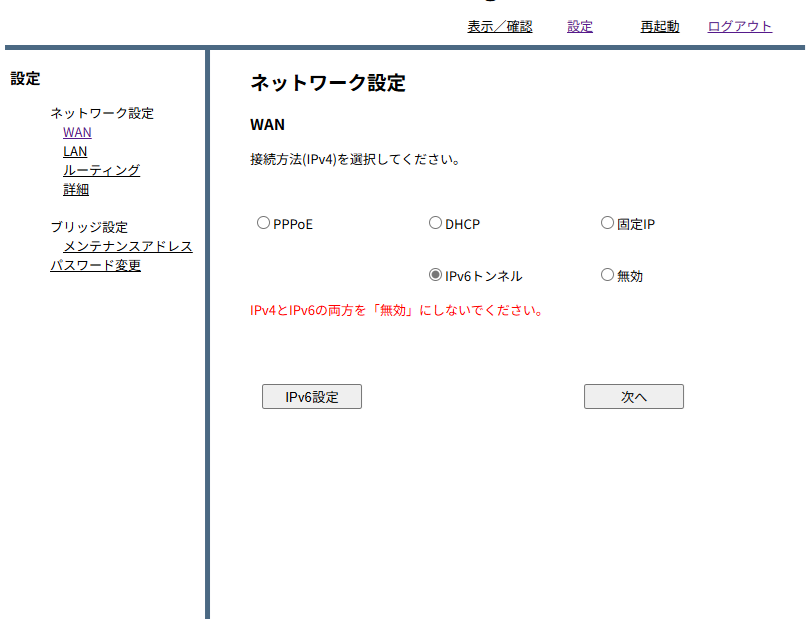 Copyright 2024 Technol INC. All Rights Reserved.
12
4.IPoE：v6プラス設定
⑨　「次へ」をクリックします
⑩　内容を確認し、問題がなければ「確認」をクリックして
設定完了です
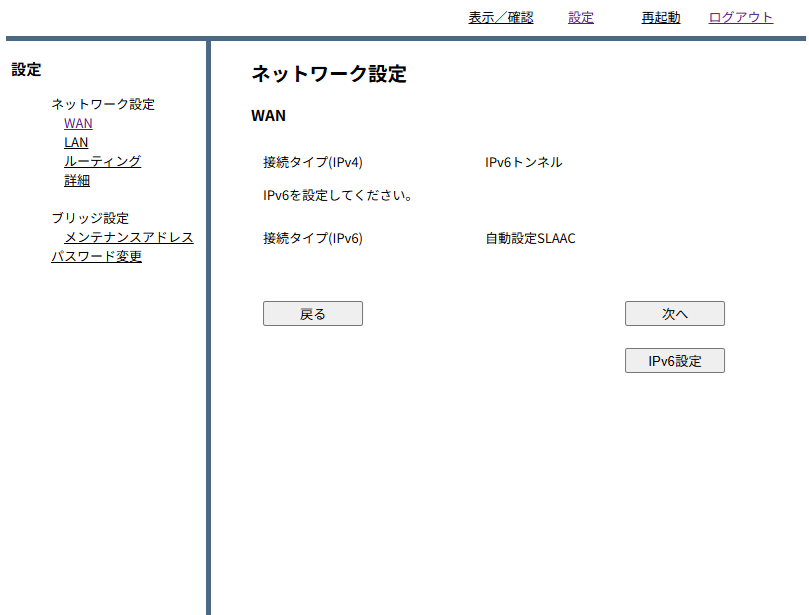 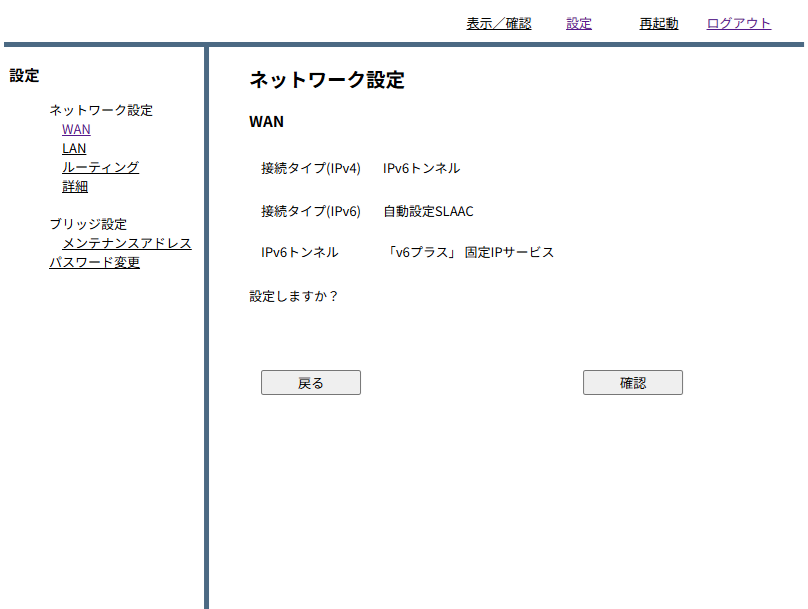 Copyright 2024 Technol INC. All Rights Reserved.
13
5.IPoE：v6 コネクト設定
MRBをIPoE：v6 コネクトで設定する手順について説明します
①　管理画面にログイン後、右上の「設定」をクリックし、　　左の「WAN」をクリックします
②　ラジオボタンから「IPv6トンネル」を選択し、「次へ」を　　クリックします
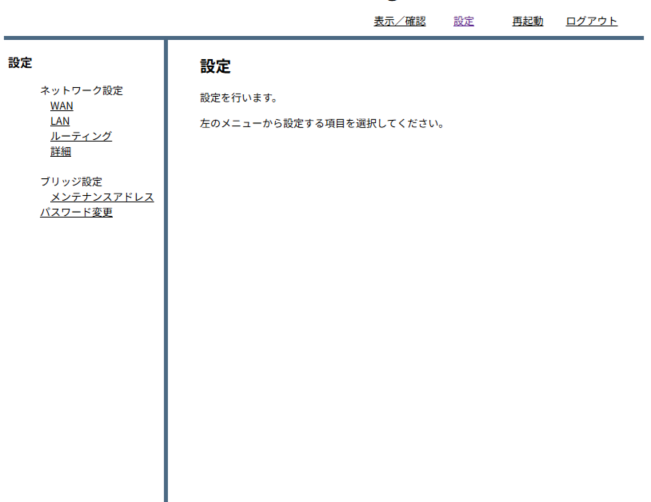 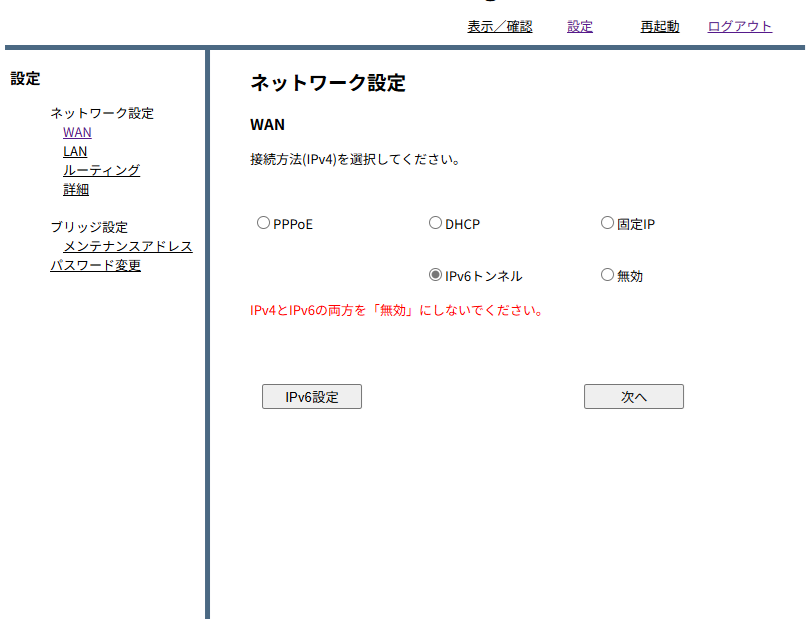 Copyright 2024 Technol INC. All Rights Reserved.
14
5.IPoE：v6 コネクト設定
③　「IPv6設定」をクリックします
④　ラジオボタンから「自動SLAAC」を選択し、「IPv6トンネル」　　をクリックします
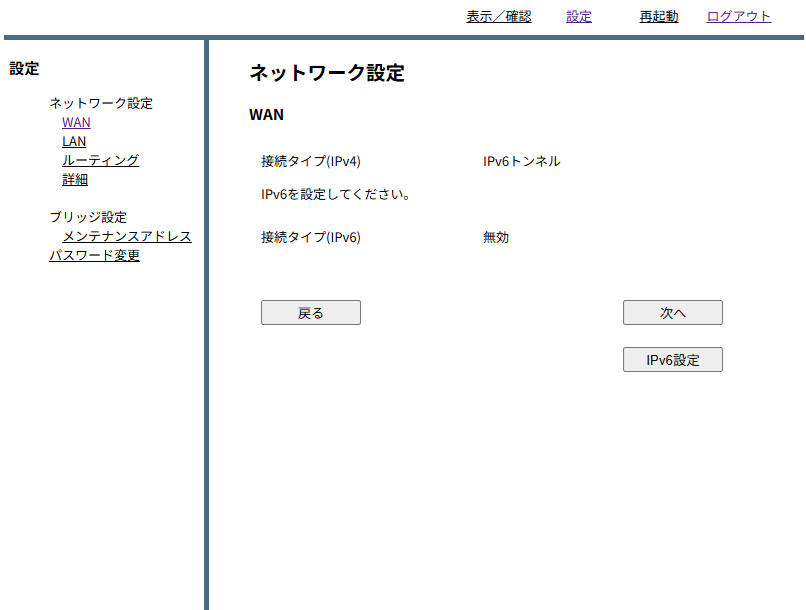 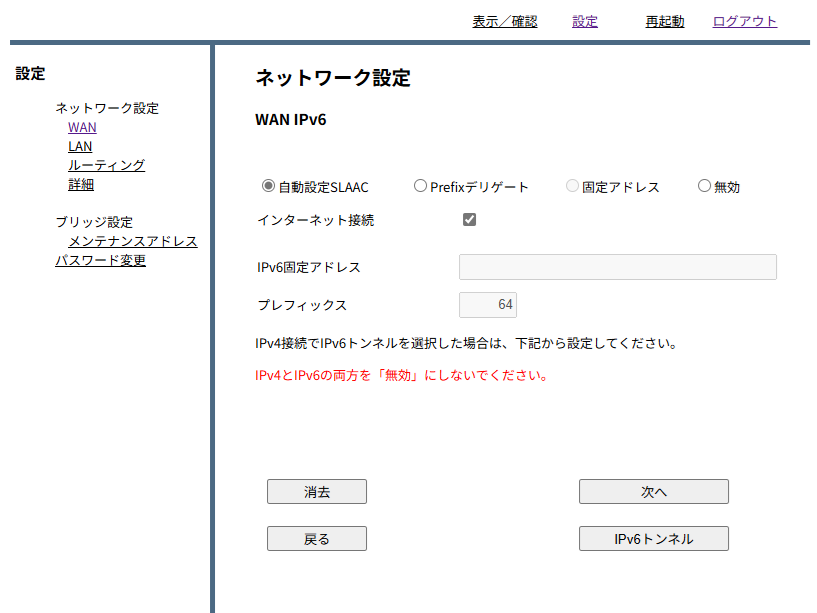 Copyright 2024 Technol INC. All Rights Reserved.
15
5.IPoE：v6 コネクト設定
⑤　プルダウンメニューから「v6 コネクト（固定IP）」を選択し、　　「次へ」をクリックします
⑥　各入力欄に情報を入力し、「次へ」をクリックします 　　尚、入力情報は下表を参照ください
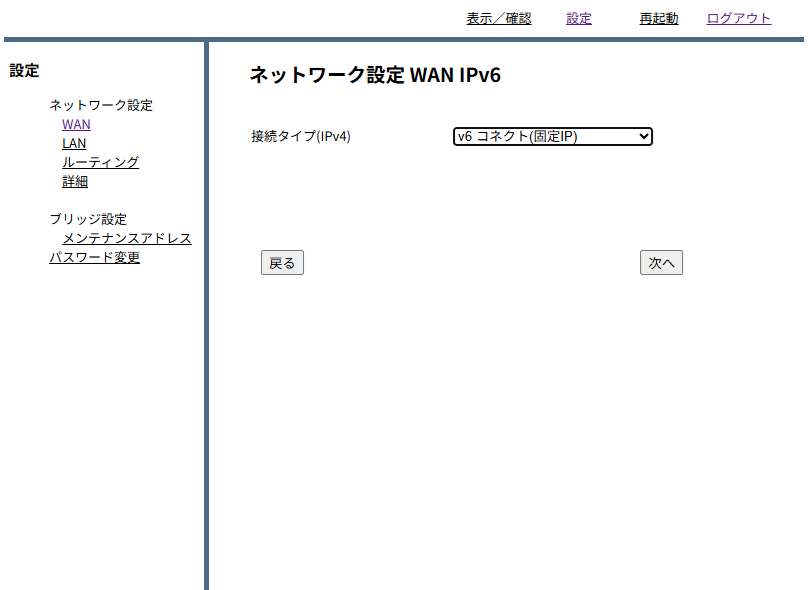 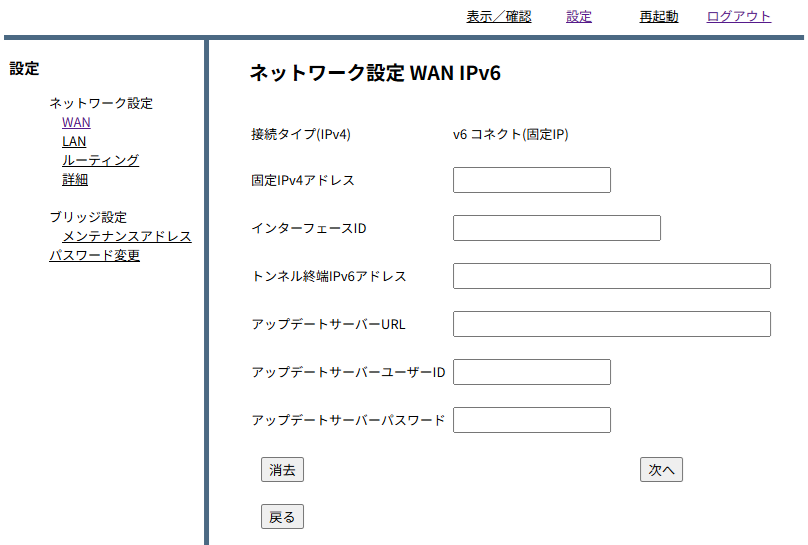 Copyright 2024 Technol INC. All Rights Reserved.
16
5.IPoE：v6 コネクト設定
⑦　「次へ」をクリックします
⑧　「次へ」をクリックします
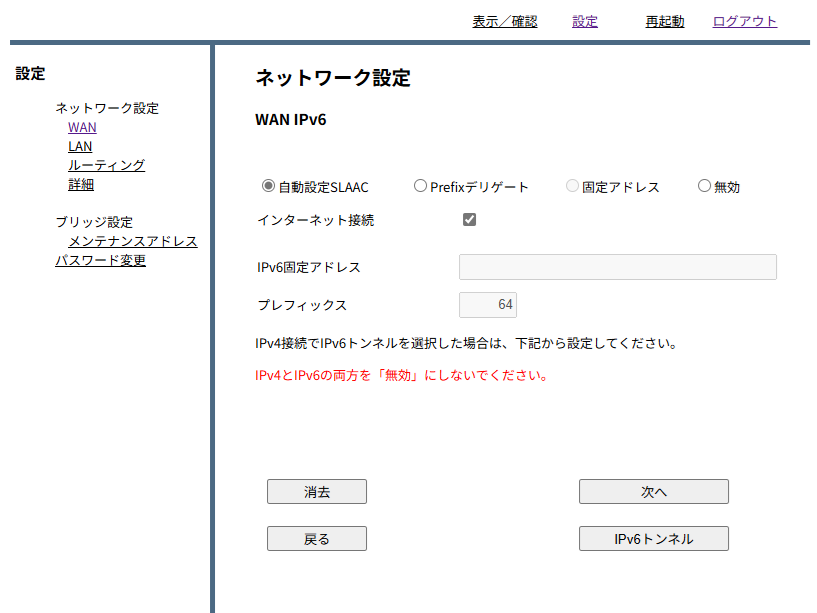 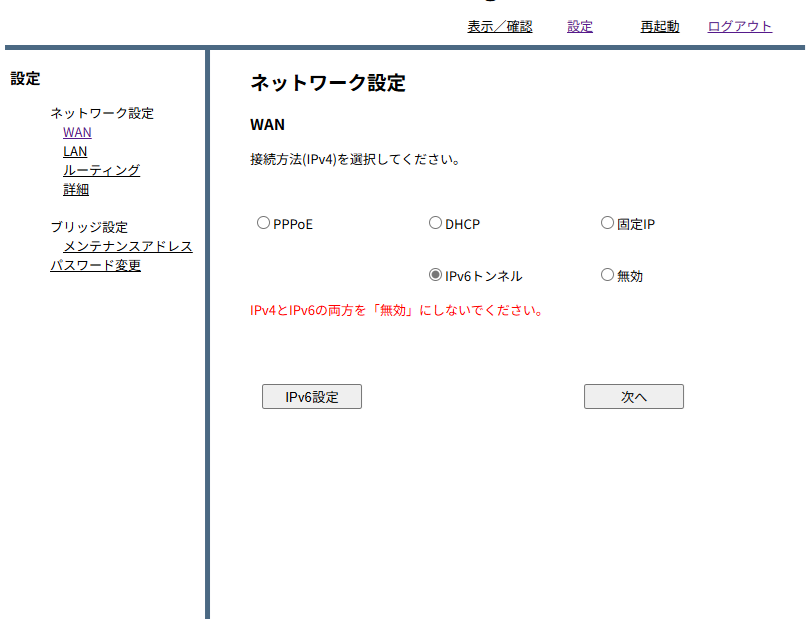 Copyright 2024 Technol INC. All Rights Reserved.
17
5.IPoE：v6 コネクト設定
⑨　「次へ」をクリックします
⑩　内容を確認し、問題がなければ「確認」をクリックして　　設定完了です
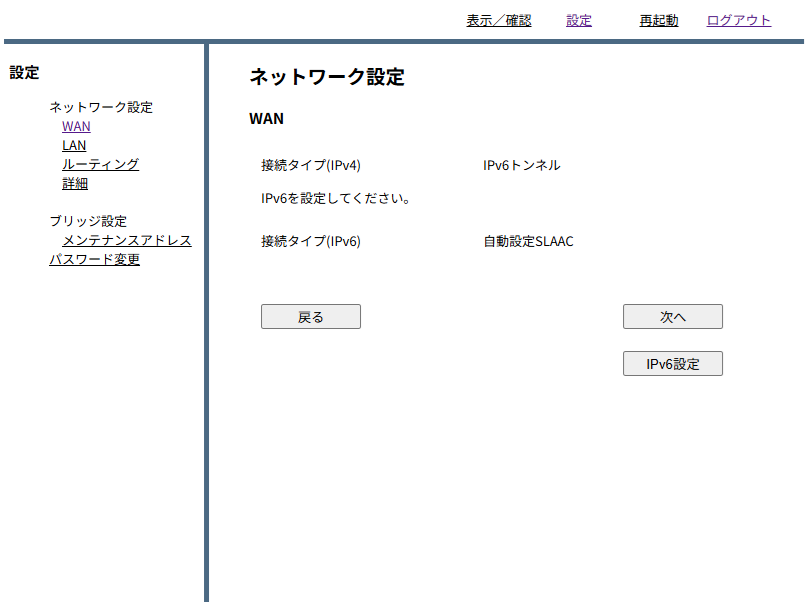 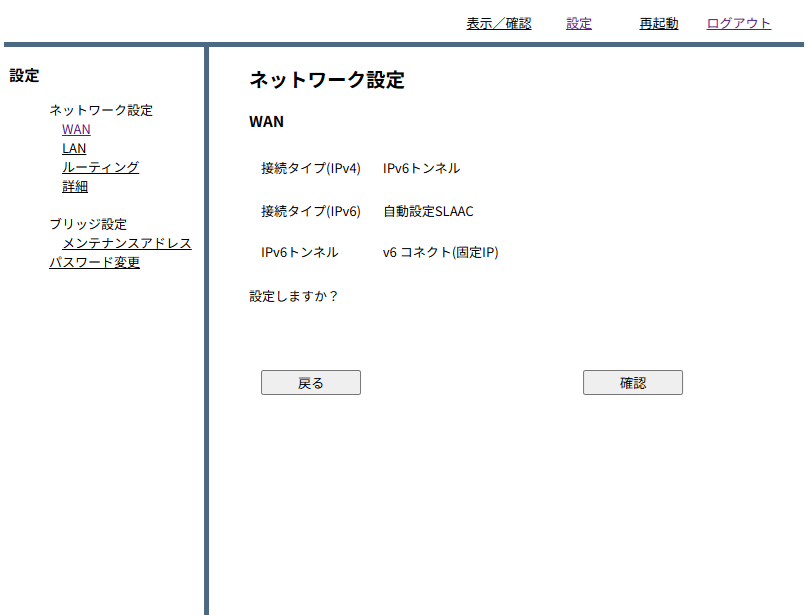 Copyright 2024 Technol INC. All Rights Reserved.
18